To check the version on the tab/mobile
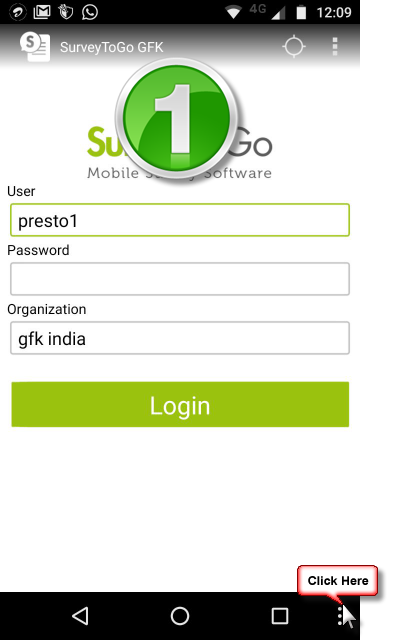 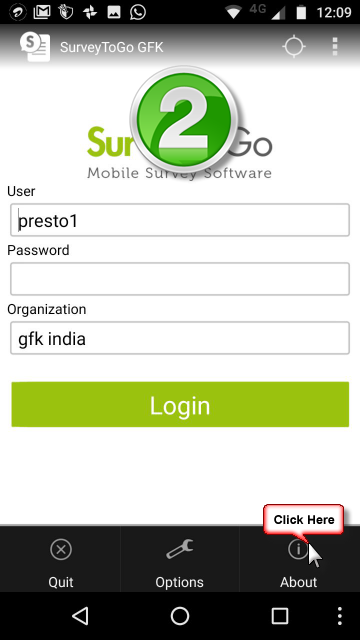 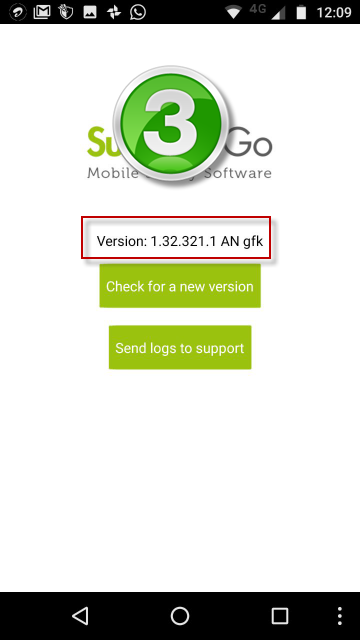 To update the version do the following on the mobile/Tab.
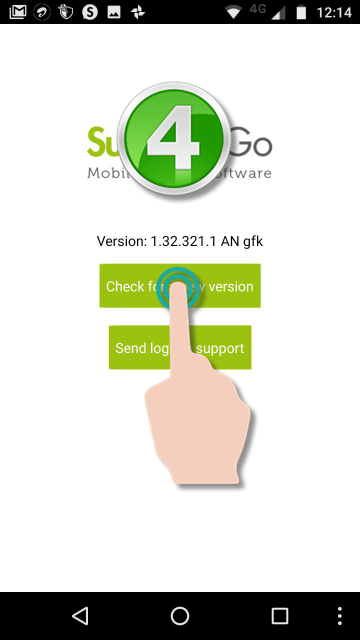 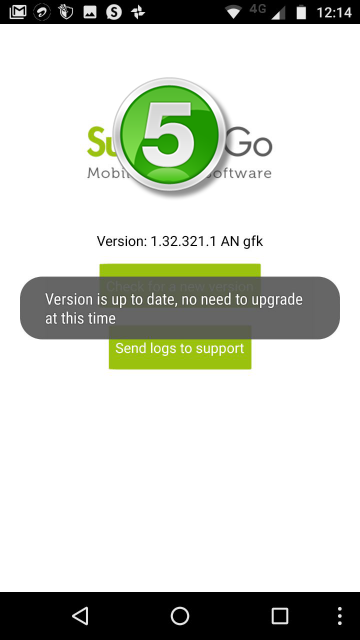